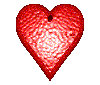 «Доброе сердце»
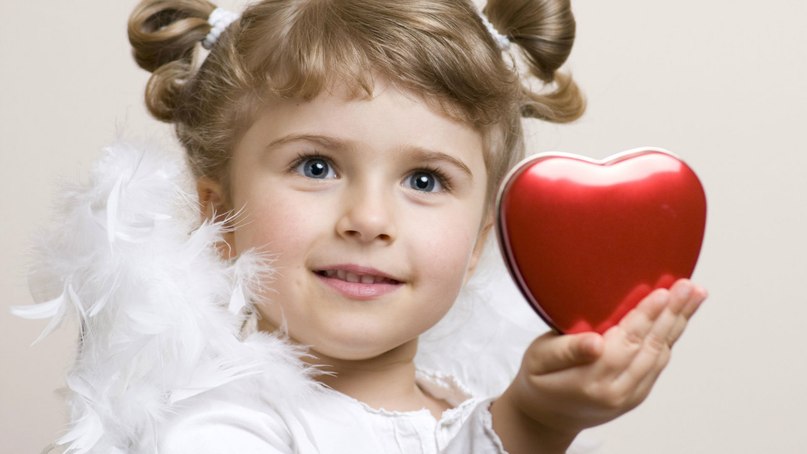 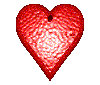 МКОУ «Захаровская СОШ» Клетского района Волгоградской области
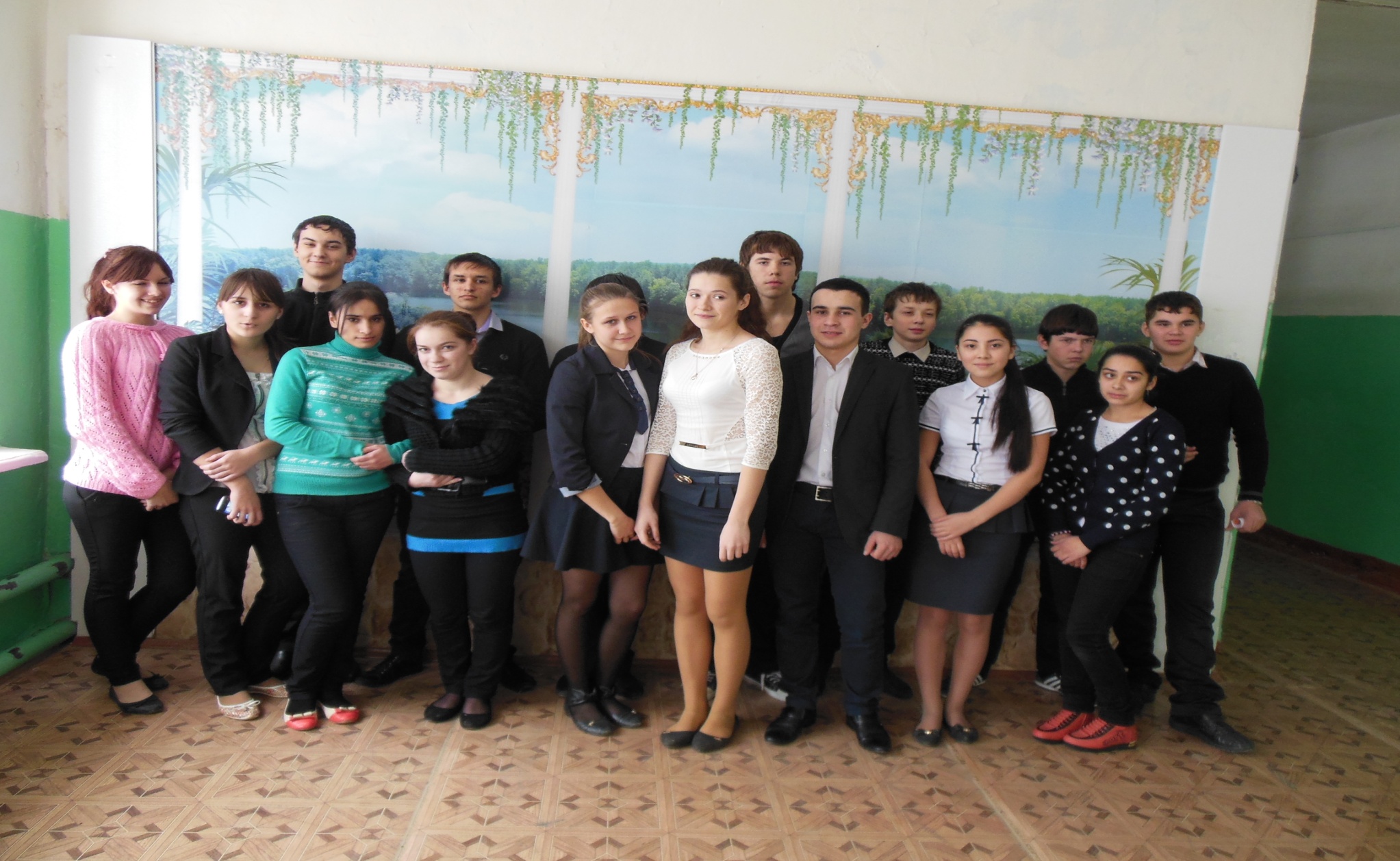 Авторы:         ученики 8 и 10 классов 
Руководители:  Могутова Татьяна 	Михайловна                              Дерюшкина       Оксана Валерьевна                              Гордеева Елена Юрьевна
Тема нашего проекта очень актуальна. В современном обществе появились  богатые и бедные. 
 Экономический кризис изменил мировоззрение людей, особенно подростков. Современный мир становится более жестоким, теряются лучшие человеческие качества: доброта, сердечность, взаимопонимание.
 Проект создает условия для проявления лучших качеств человека, затрагивает души его участников, не оставляет равнодушными.
 Проводятся благотворительные акции, направленные на проявление  милосердия и доброты, чего так не хватает в нашей жизни.
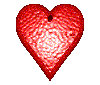 Актуальность проекта
Цели проекта
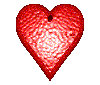 Формирование милосердия,  толерантности, сострадания, доброго отношения к окружающим людям.

Развитие социальных навыков 
    поведения и установок на самостоятельное решение 
     проблемных ситуаций.
Расширение пространства взаимодействия  с окружающим миром. 
Сделать жизнь хоть на капельку добрее и          сердечнее.
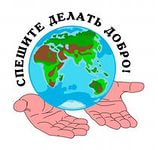 Задачи проекта:
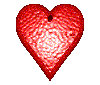 Вовлечение учащихся и родителей в социальный проект, создание условий для реализации творческих инициатив.

  Оказание моральной и материальной помощи  людям, оказавшимся в трудных социальных условиях.

 Развитие навыков социально-продуктивной деятельности.
Направления проектной деятельности.
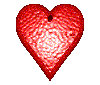 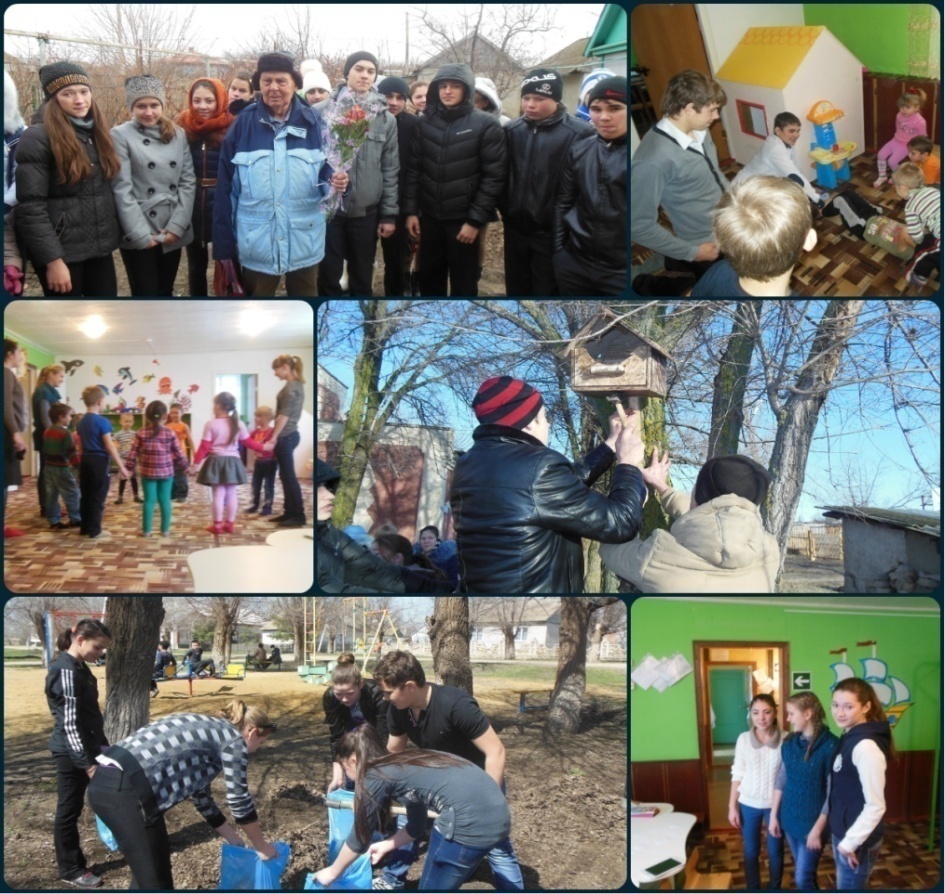 «Подарок маленькому другу»
«Убеленные сединой»
«За чистоту родного края»
«Ветераны живут рядом»
«Птичье кафе»
Реализация проекта.
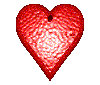 «Ветераны живут рядом» Мероприятия:
Встреча с ветеранами  Великой Отечественной войны.
Поздравления со знаменательными датами ветеранов Великой Отечественной войны, изготовление подарков.
Возложение цветов на могилы героев, погибших в годы Великой Отечественной войны, 
Уборка территории приусадебного участка ветерана Великой Отечественной войны Глазунова И.Я.




 

Адресная помощь:
х.Захаров 
Глазунов И.Я.
х.Захаров
Сердюкова А.В.
«Низкий поклон ветеранам!»
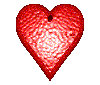 Встреча с ветеранами Великой Отечественной войны 
Глазуновым И.Я. и Маркиным А.Е.
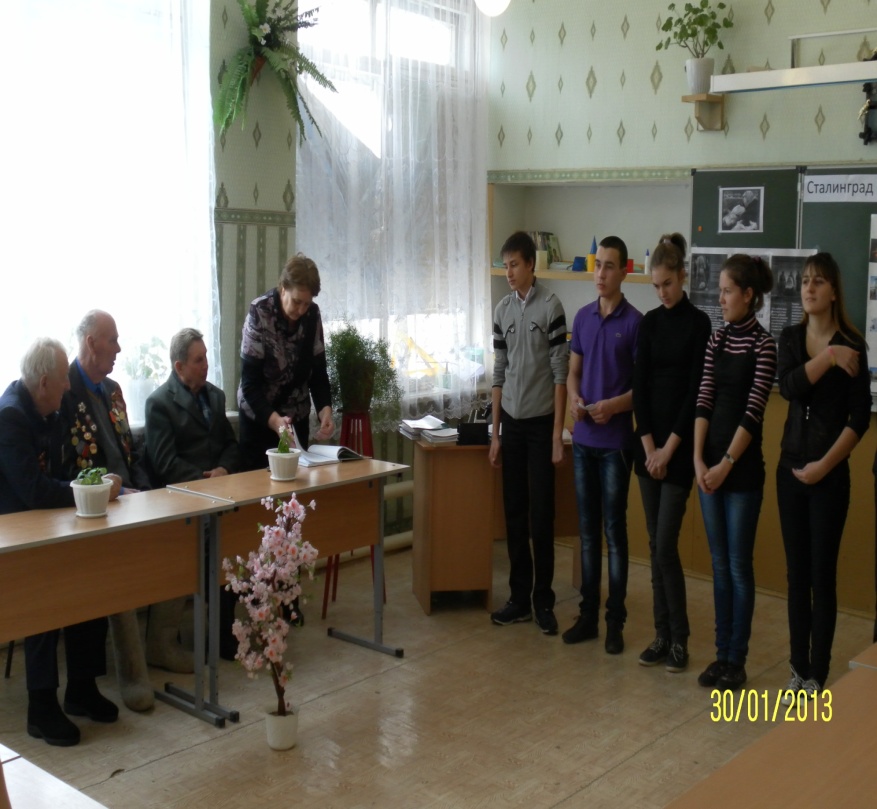 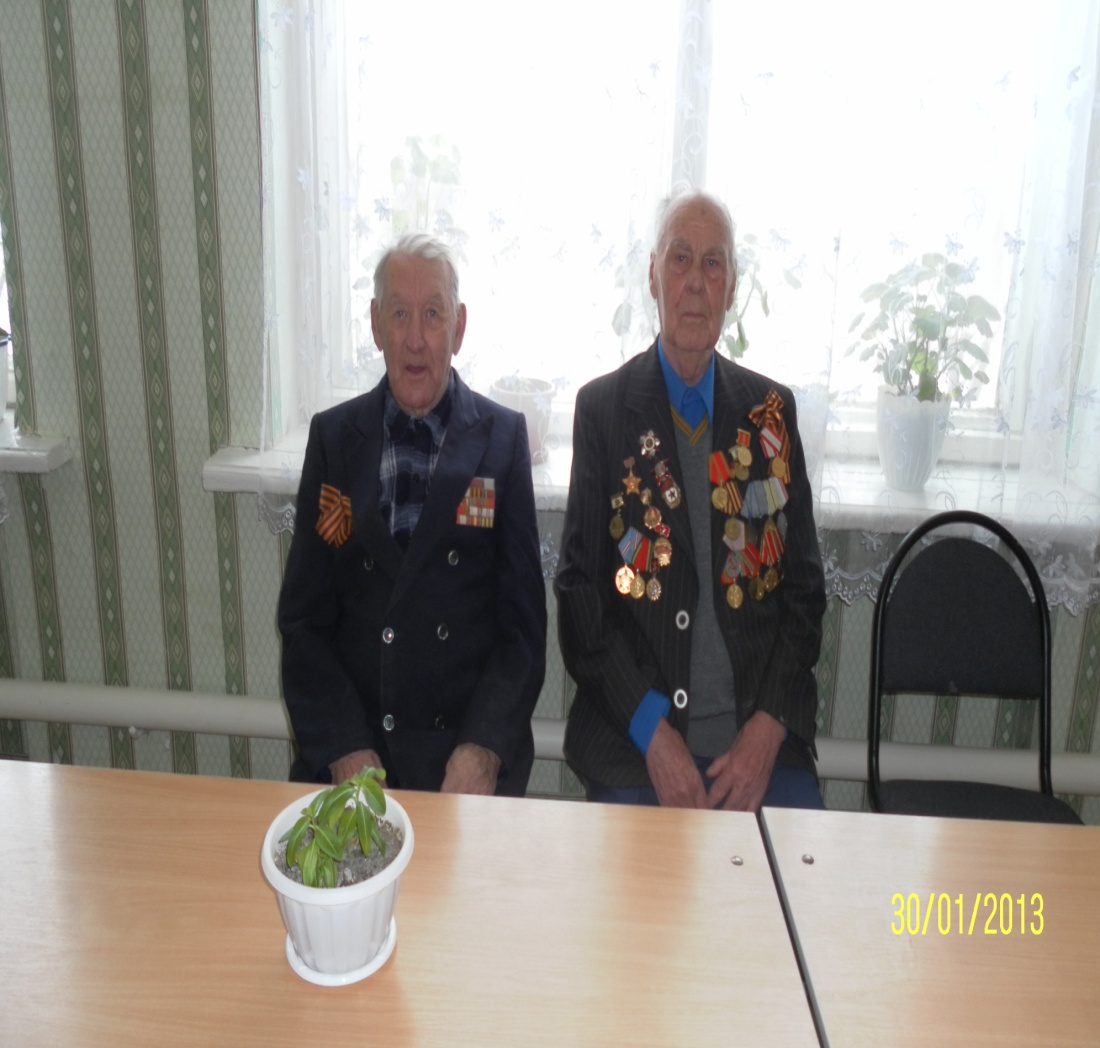 Низкий поклон ветеранам!
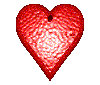 Защитников  земли  родной
За счастье  жить  благодарим!
 19 ноября 2014 года         2 февраля 2015 года
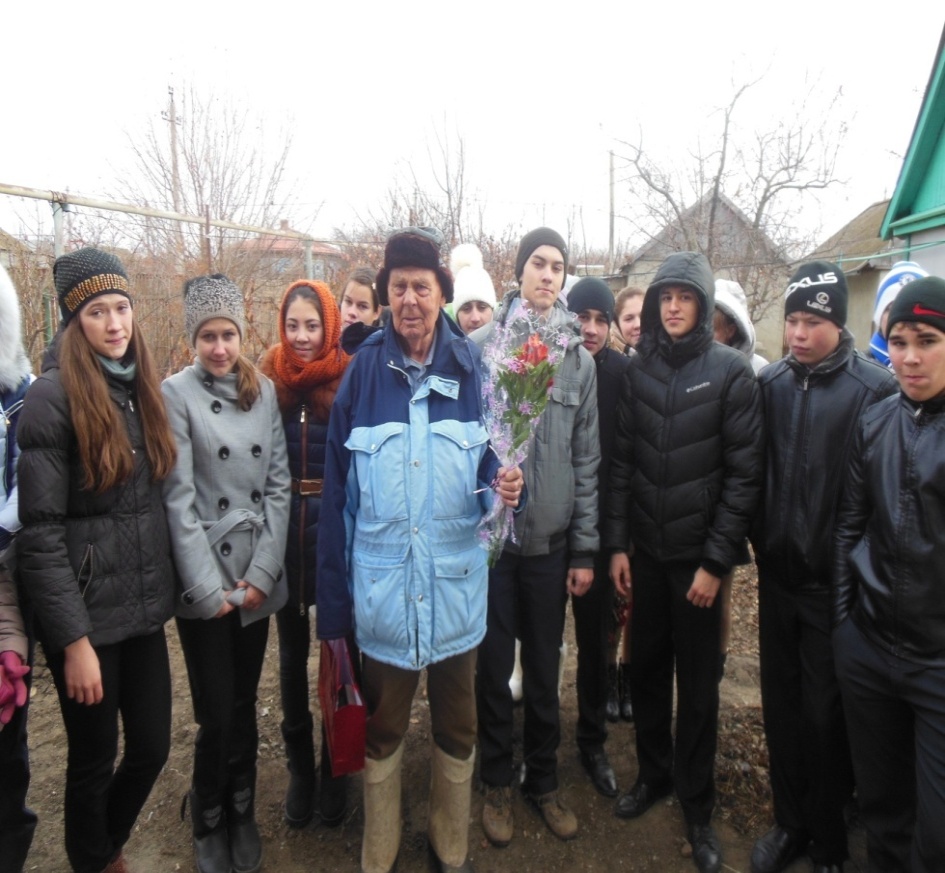 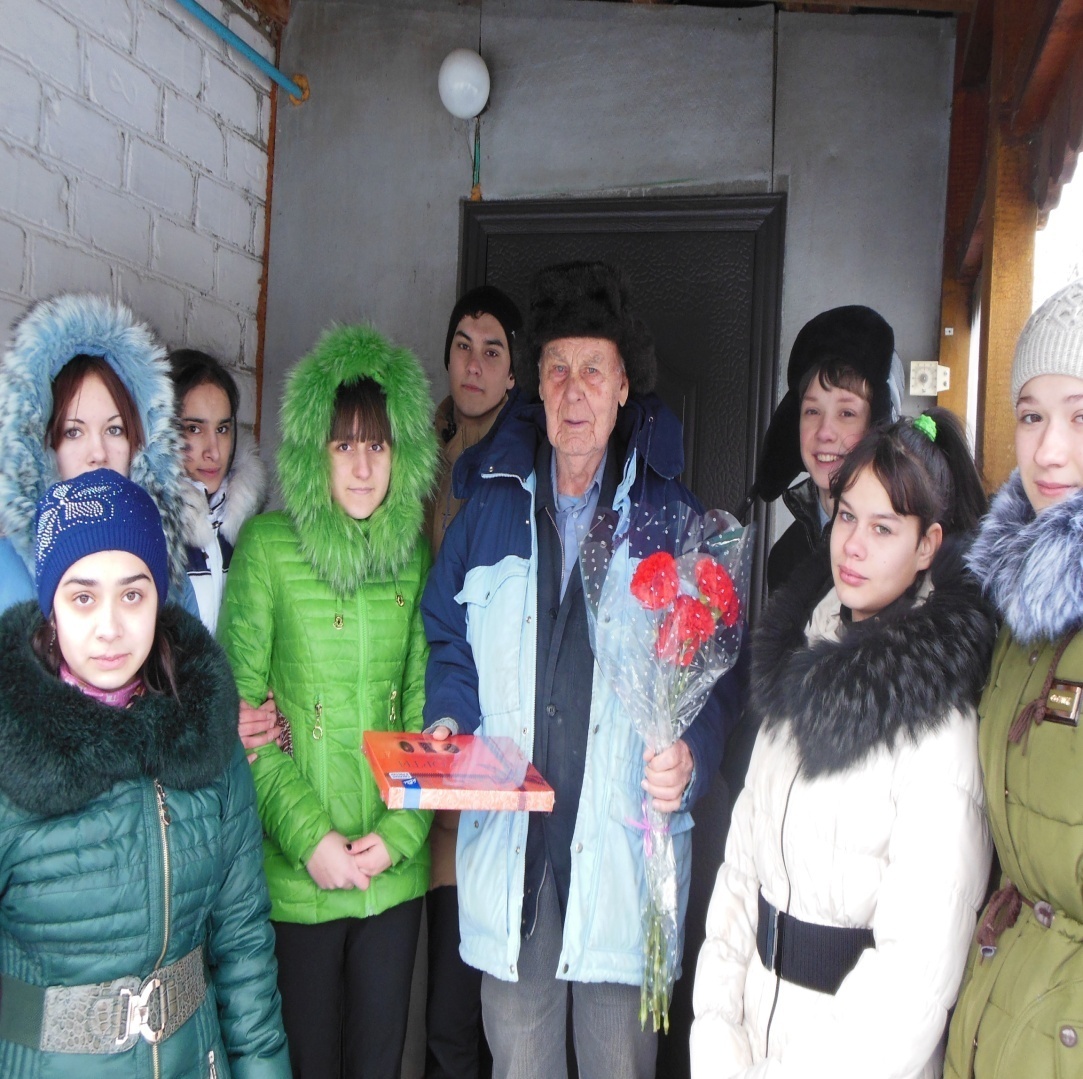 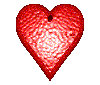 Вечная слава героям!
Мы все должны знать, все помнить!
      
9 мая 2014 года             19 ноября 2014 года
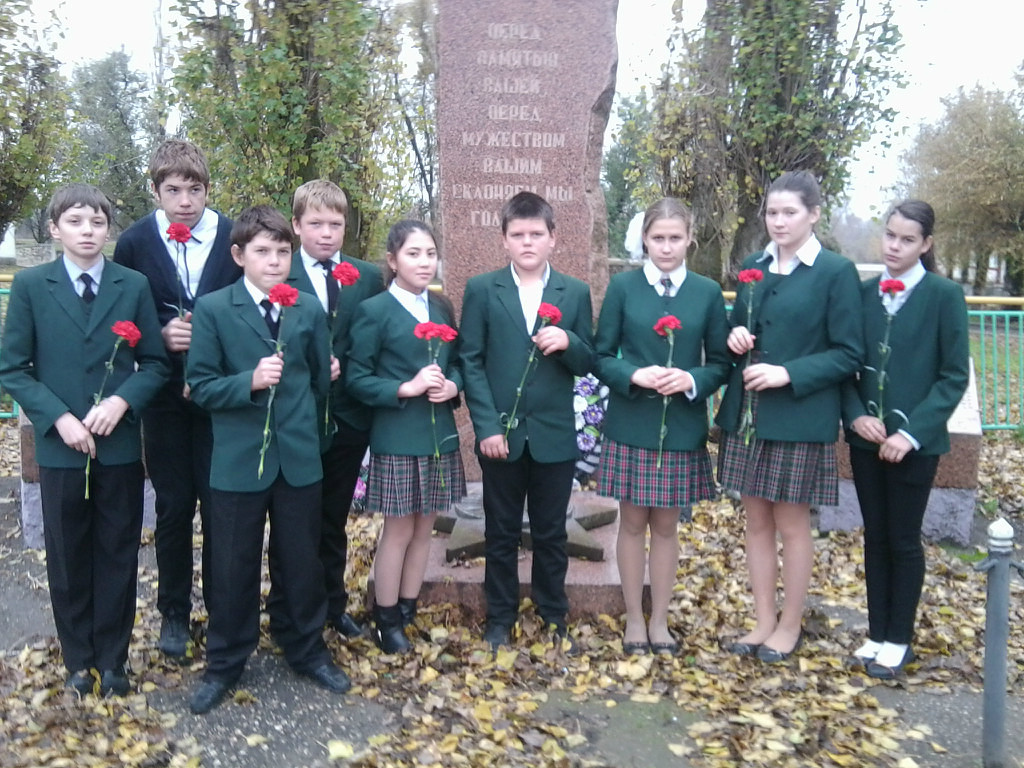 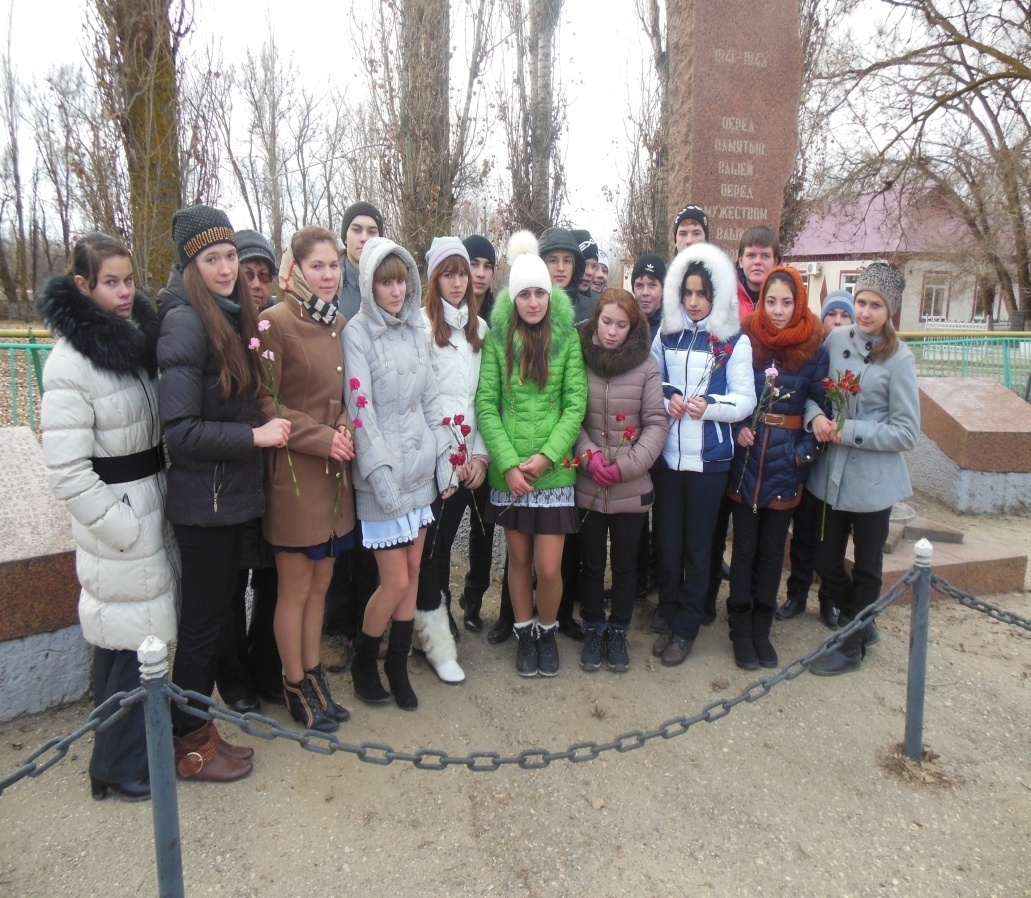 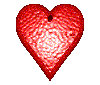 Реализация проекта.«Подарок маленькому другу»
Мероприятия:
Посещение детского садика «Сказка»: проведение игр, конкурсов, разучивание танцев, песен.
Подарки маленьким друзьям: игрушки, игры, альбомы, карандаши, фламастеры.
Проведение праздника «Мы вместе».

Адресная помощь: детский садик «Сказка» х. Евстратовский Клетского района
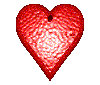 «Подарок маленькому другу»
Много подарков получили маленькие воспитанники детского садика.
У всех было тепло и радостно на душе!
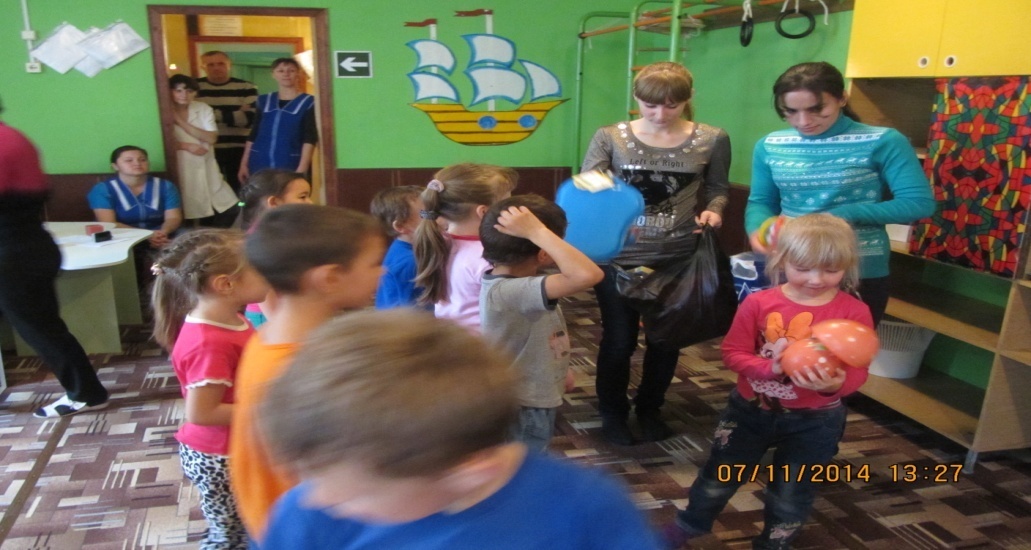 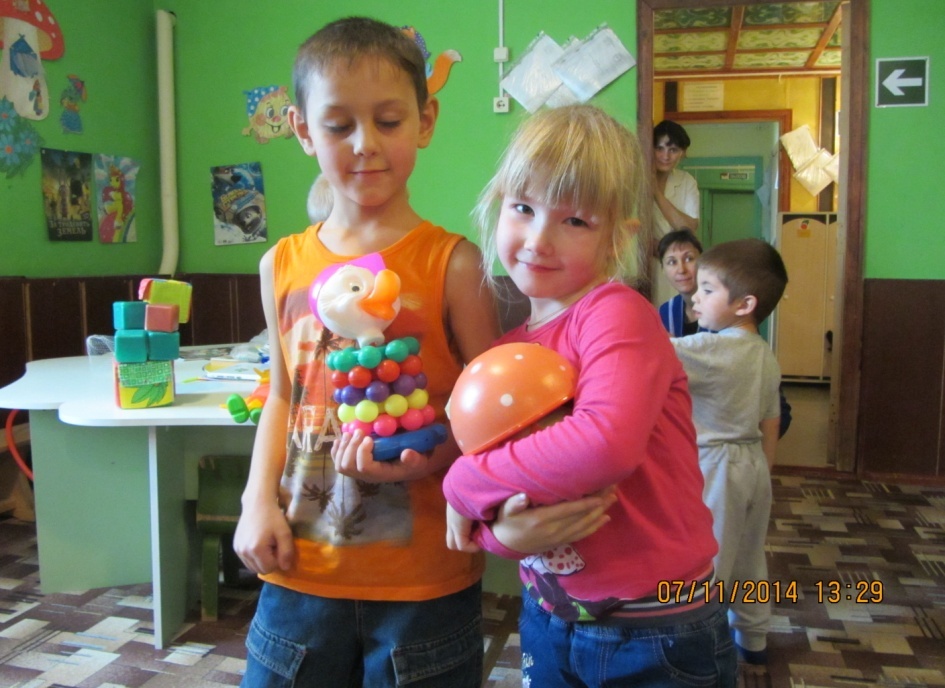 Праздник доброты.
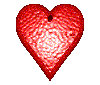 Для малышей детского садика провели праздник «Мы вместе!».
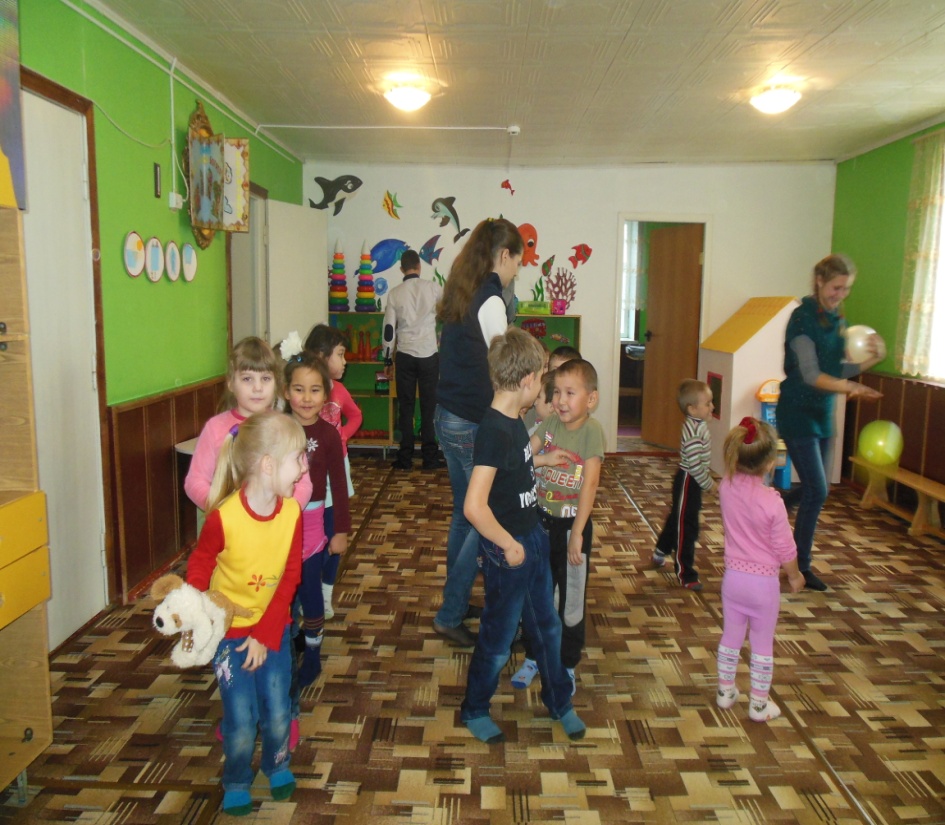 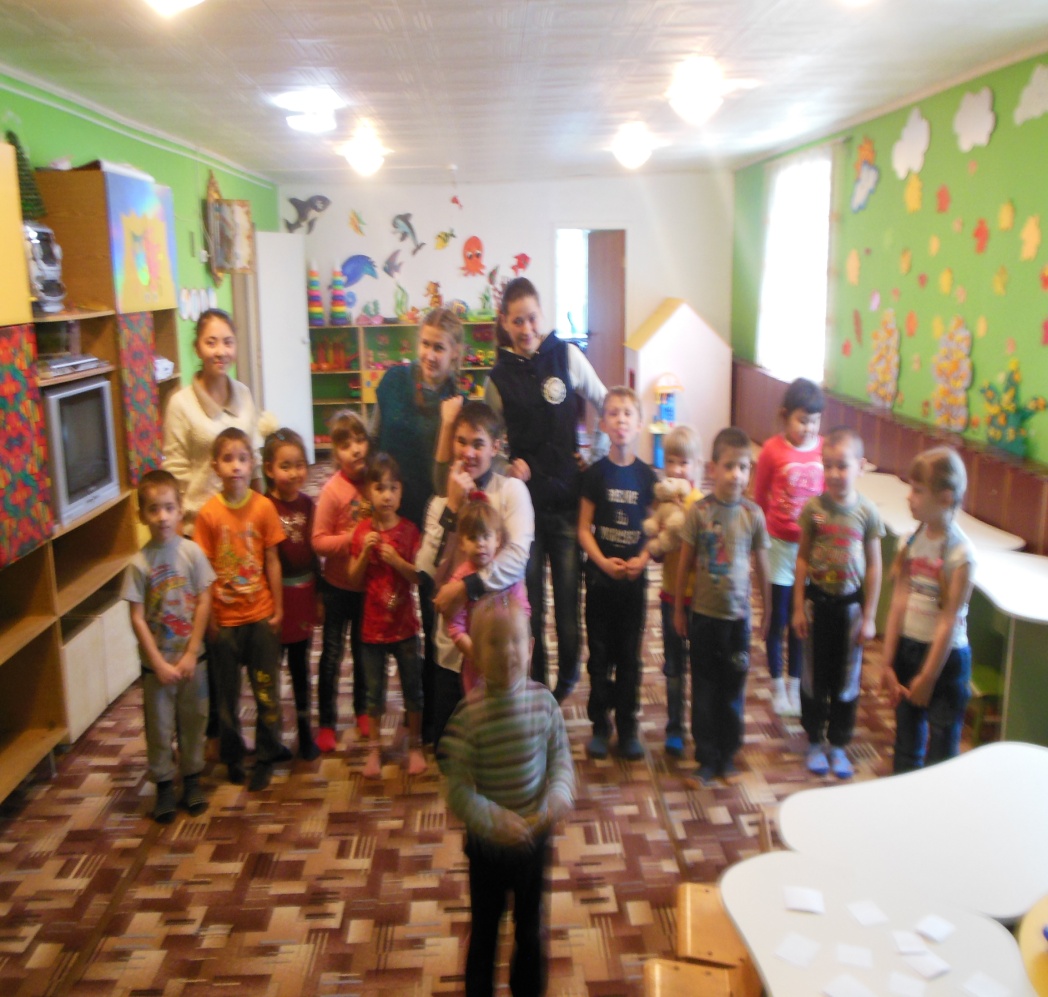 Реализация проекта.
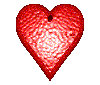 «За чистоту родного края»
Мероприятия:

Акция «Детская площадка»
Акция «Чистый берег».
Акции « За чистоту родного края»

Адресная помощь: 
х.Захаров, берег реки Куртлак.
«За чистоту родного края»
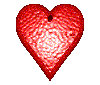 Мы очень хотим жить 
в уютных и красивых хуторах!
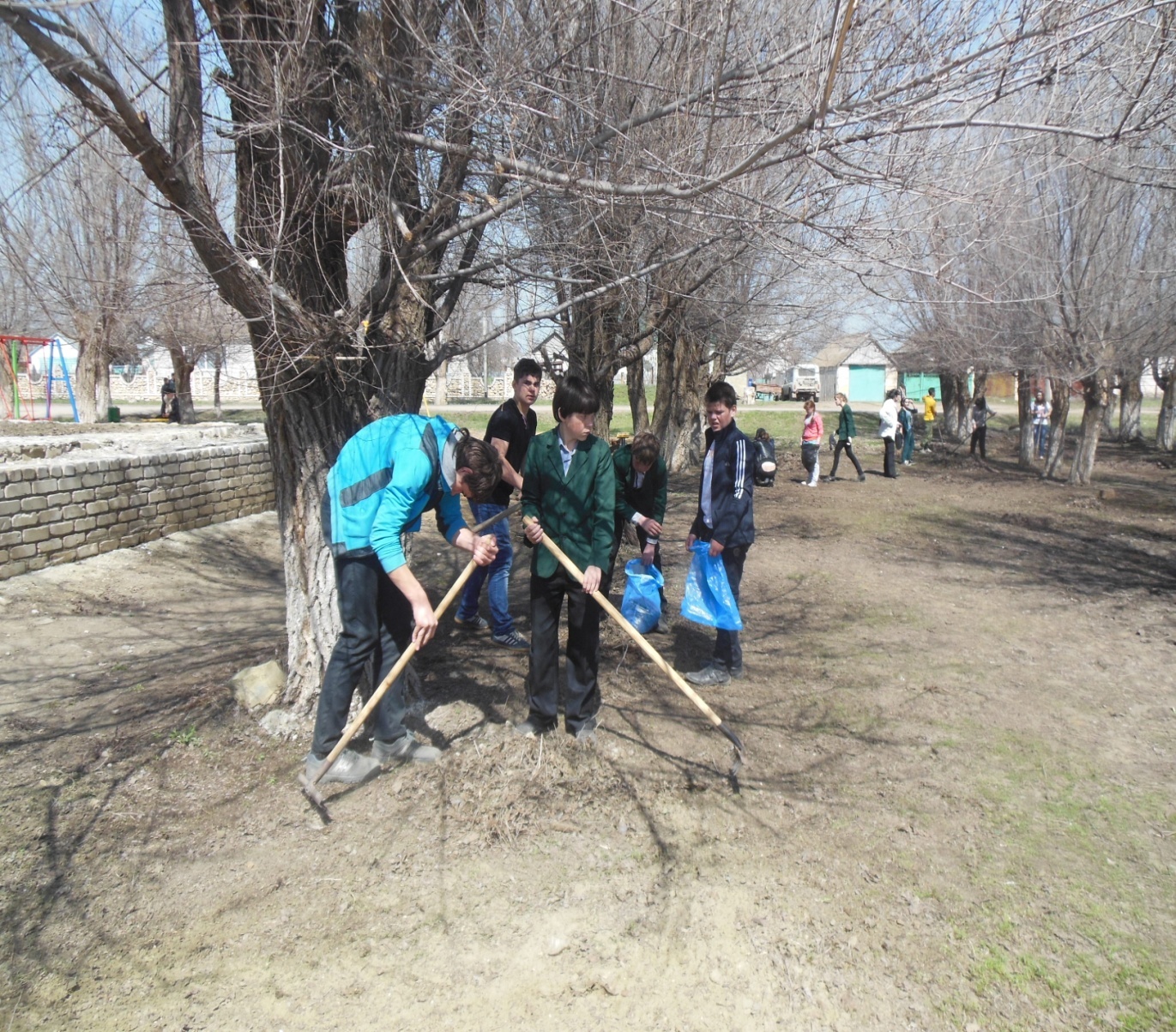 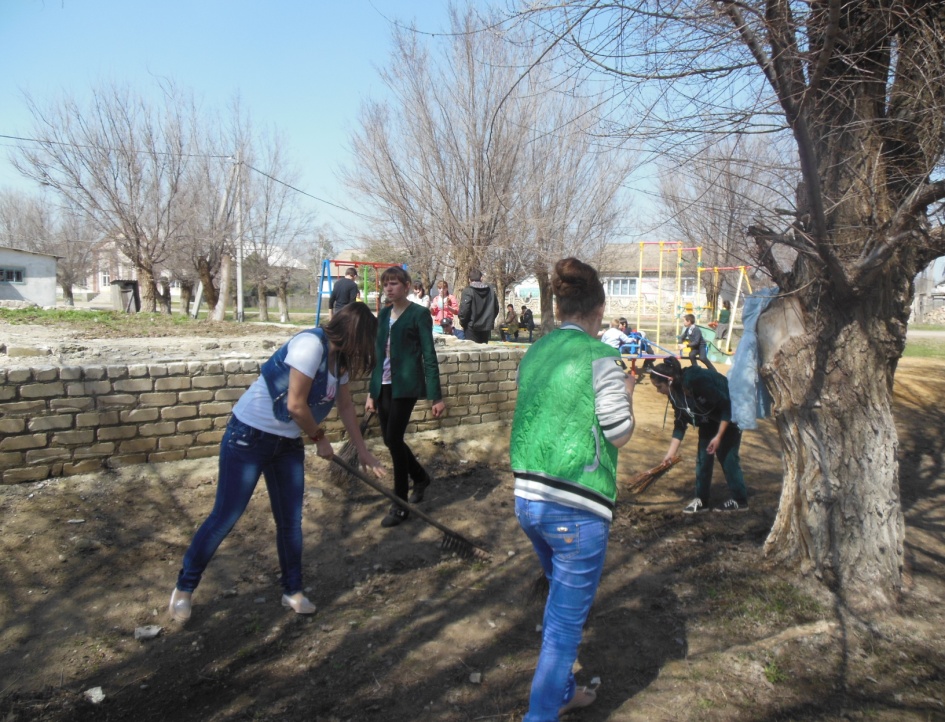 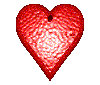 «Детская площадка».
Подарок самым маленьким жителям 
нашего хутора.
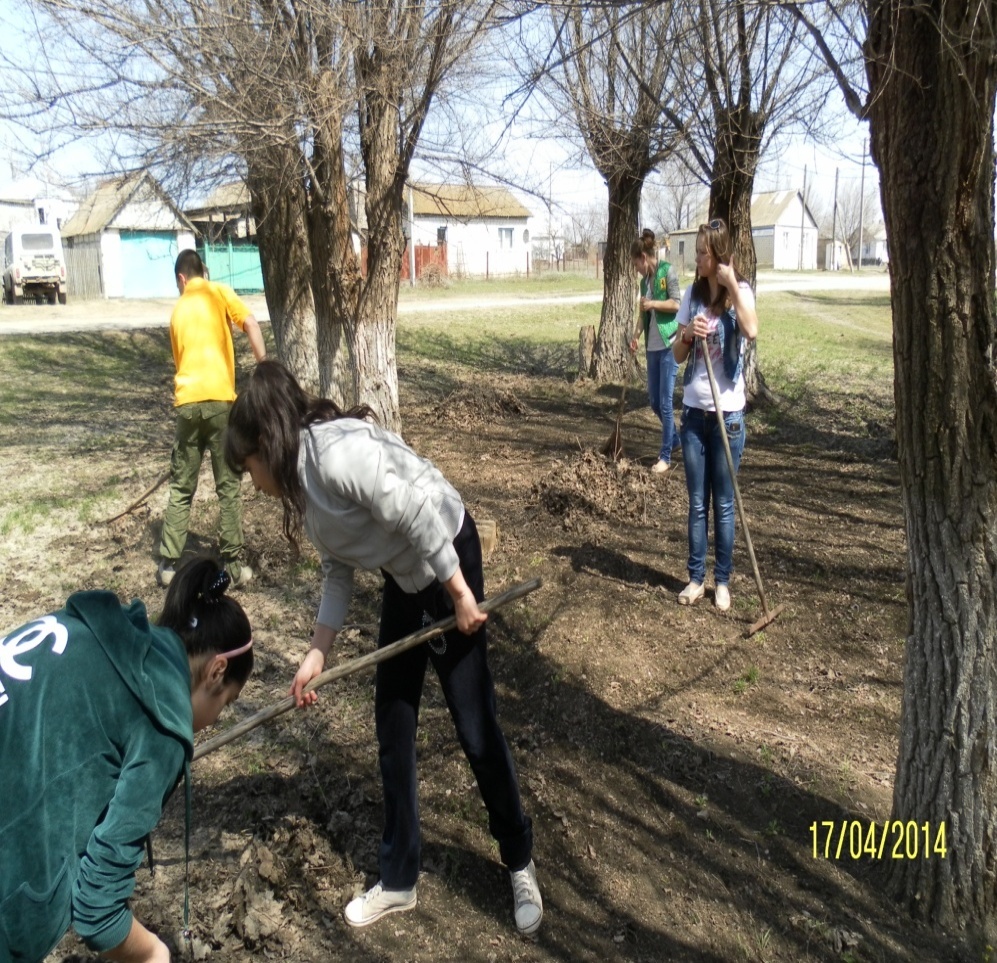 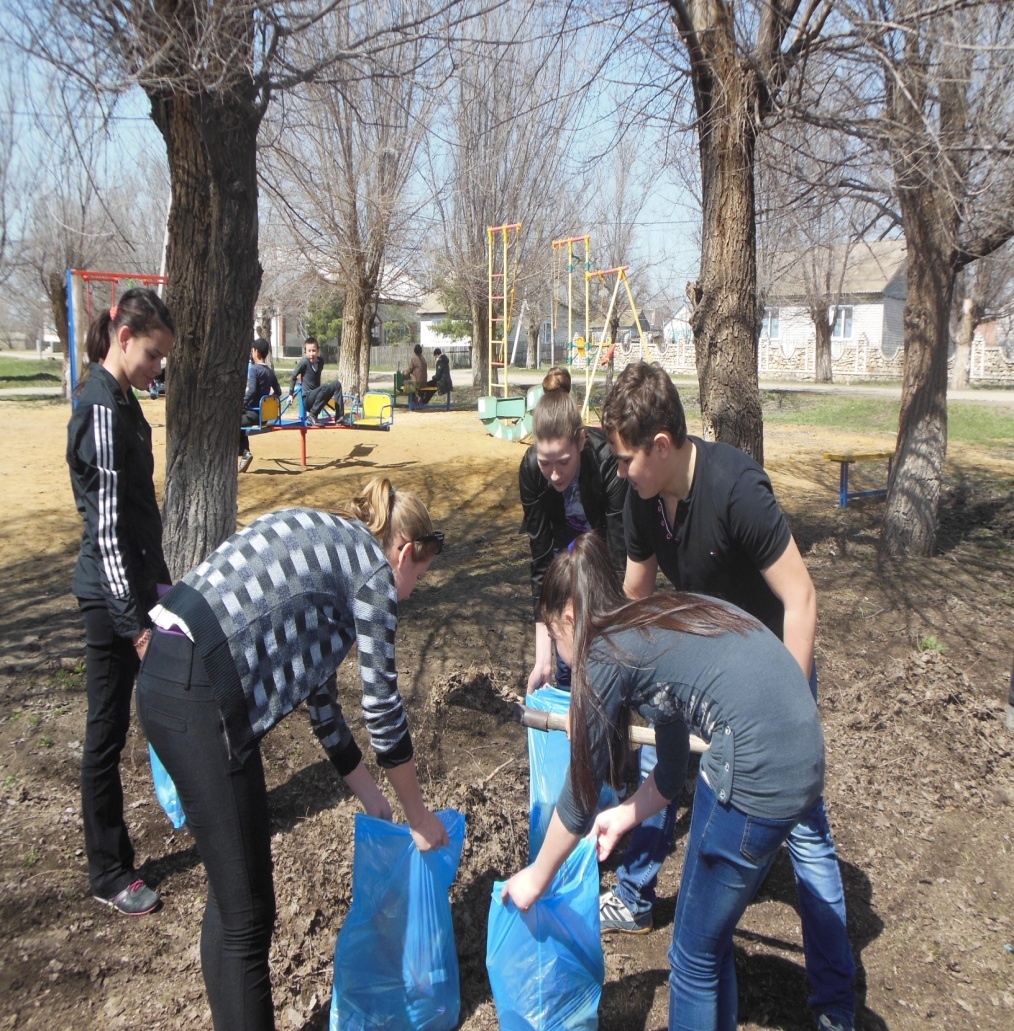 Реализация проекта.
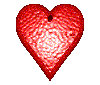 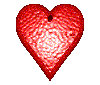 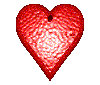 «Птичье кафе»
Мероприятия:

 Изготовление птичьих 
    кормушек и домиков.
Совместная деятельность по 
   оказанию посильной помощи птицам, сбор корма для птиц.


Адресная помощь:  х.Захаров, территория школьного двора.
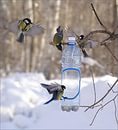 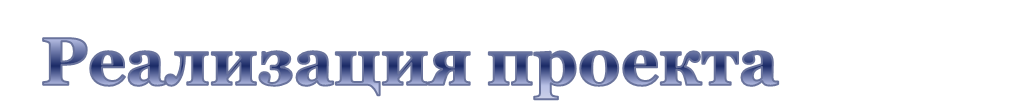 «Птичий город»
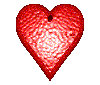 Мы сделали своими руками много новых домиков пернатым друзьям,
 построили целый птичий город.
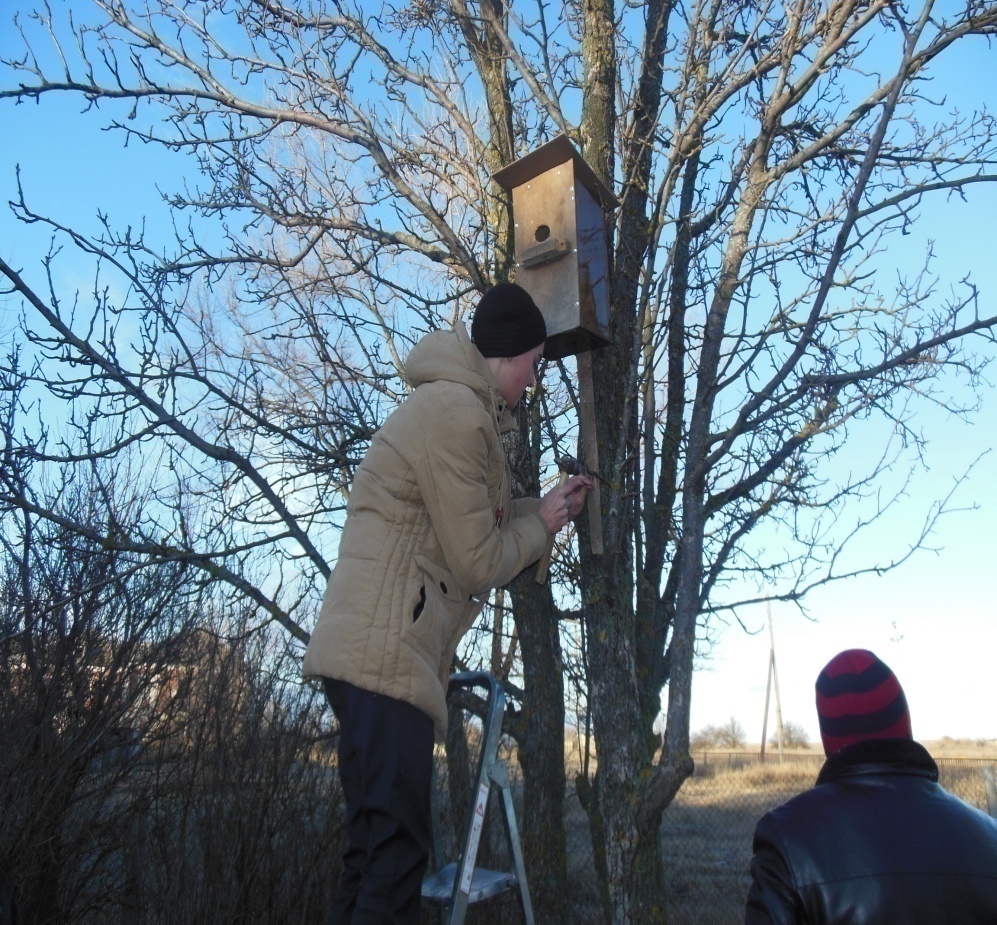 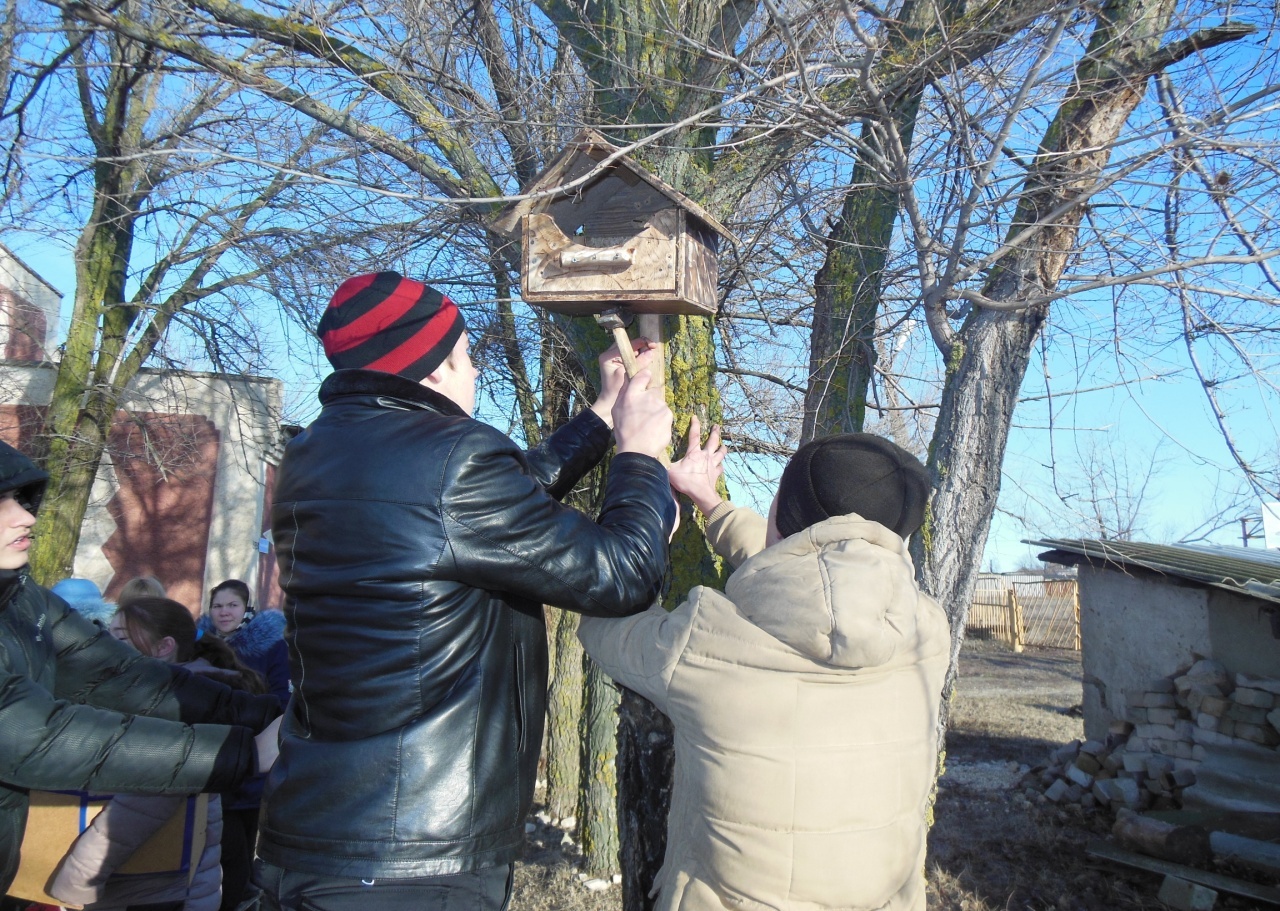 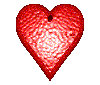 Реализация проекта            «Убеленные сединой»
Мероприятия:
Активное участие в празднике «Мои года –мое  богатство» для пожилых жителей родных хуторов.
Организация встречи « Заслуженные люди родной земли».
Уборка территории подворья ветерана труда Сердюковой А.В.
Акция «Не будь равнодушным».

                            Адресная  помощь:  х.Захаров
Заслуженные люди родной земли.
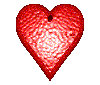 Удивительно теплая встреча!
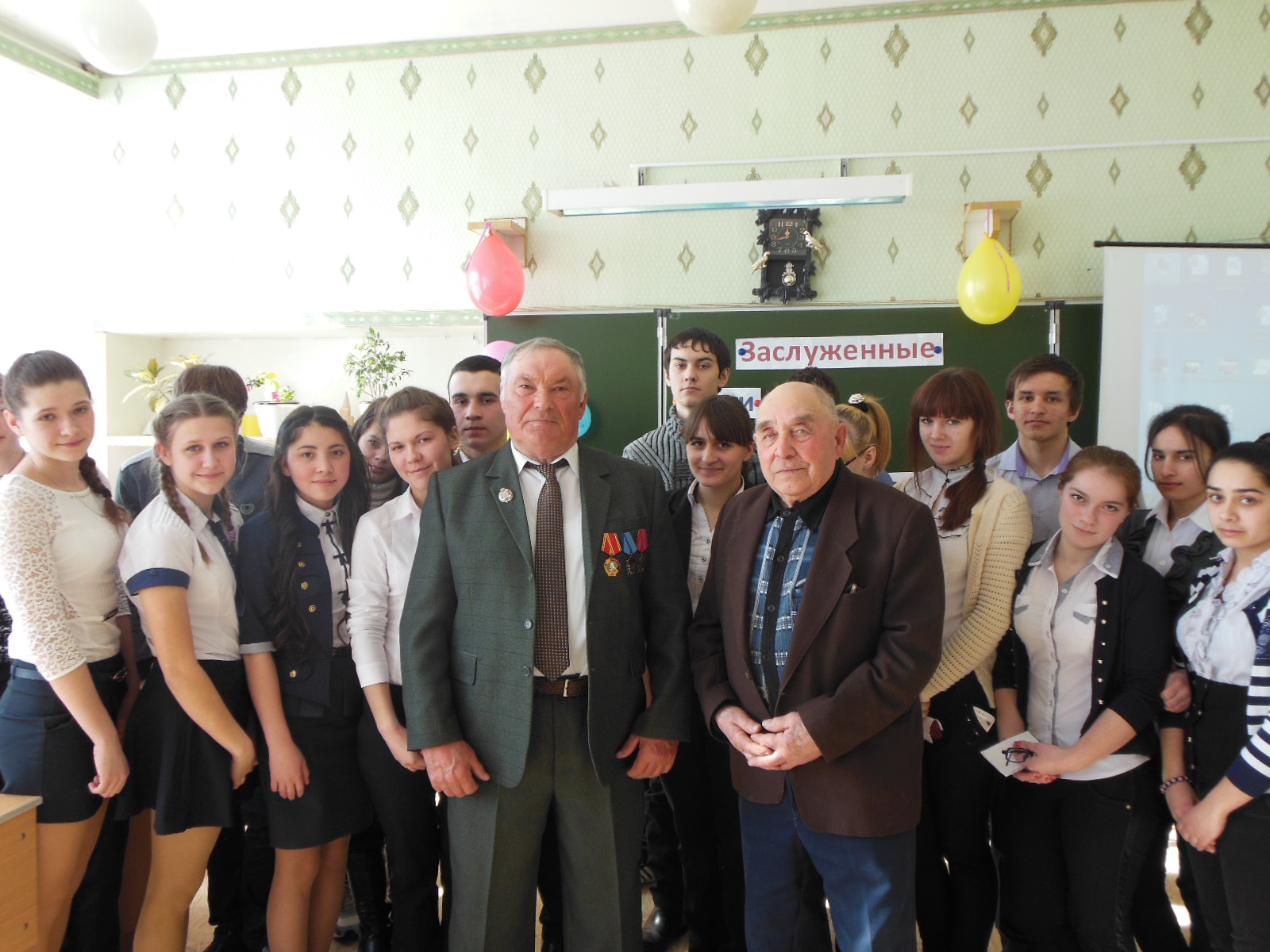 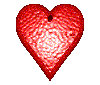 Не будь равнодушным!
17 февраля – Всемирный день добра!
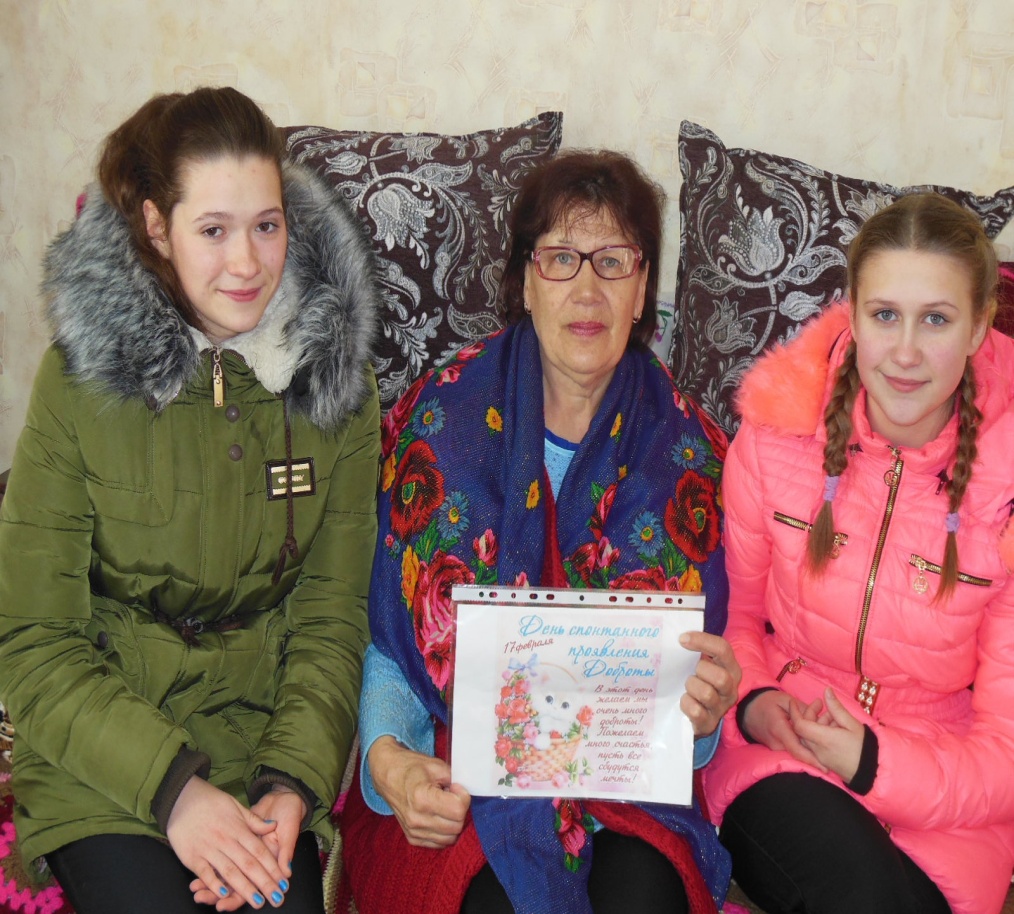 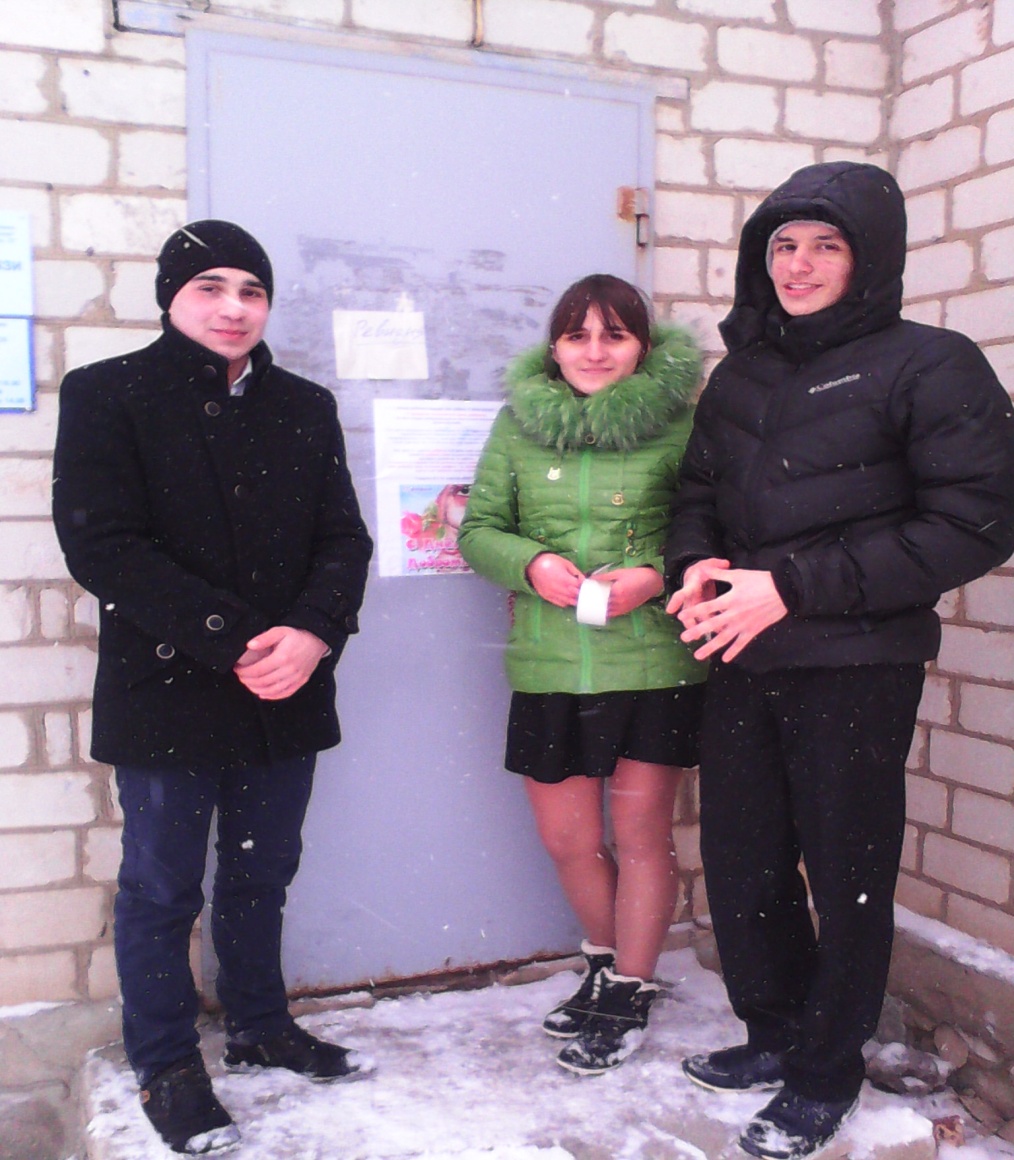 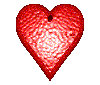 Не будь равнодушным!
«День доброты» в родной школе!
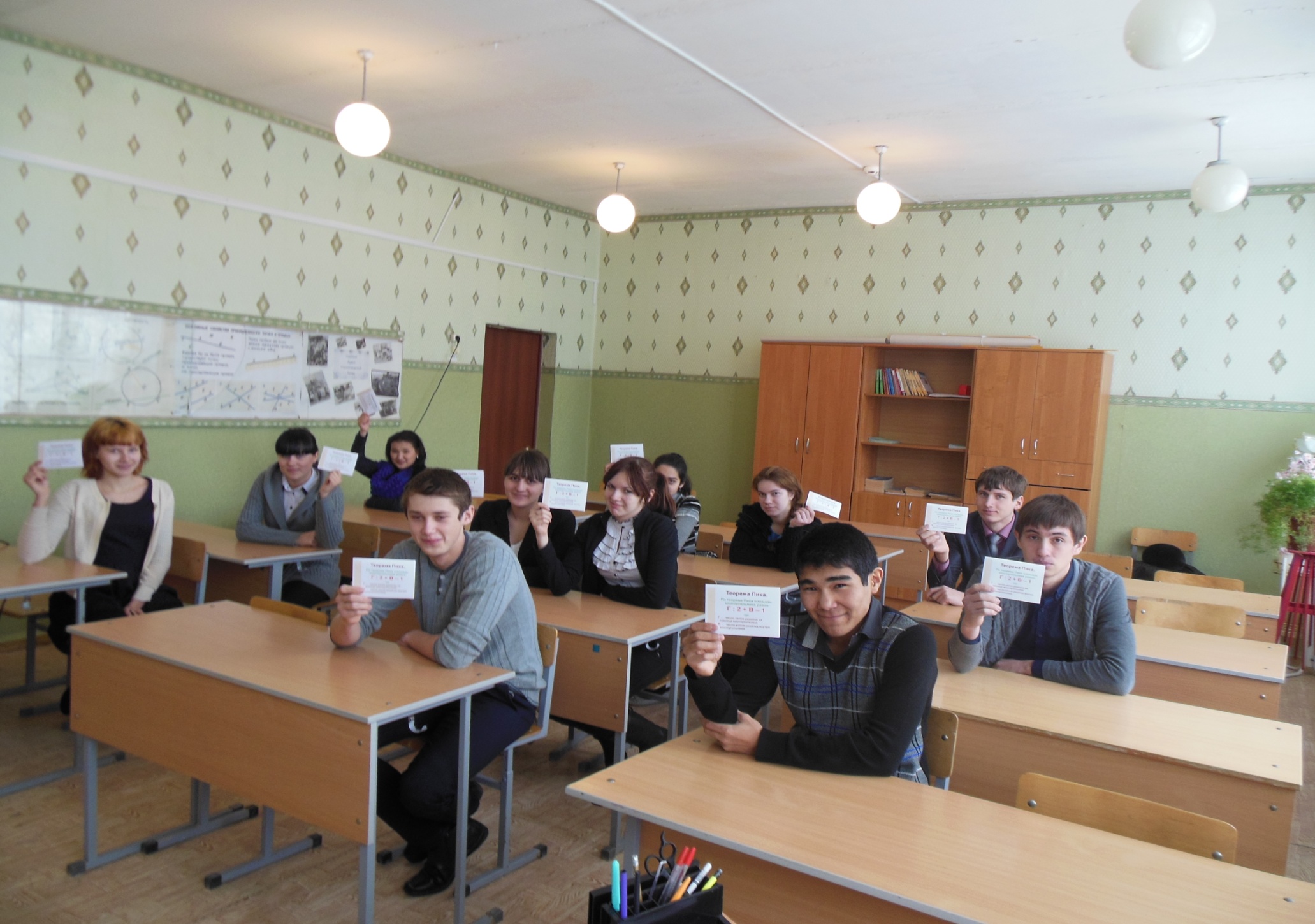 «О доброте и милосердии».
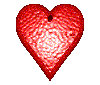 О нашем проекте, наших идеях мы рассказали учащимся школы, провели классные часы 
«Доброта творит чудеса». 
Учащиеся нашей школы получили карточки  -  звенья в цепочке доброты.
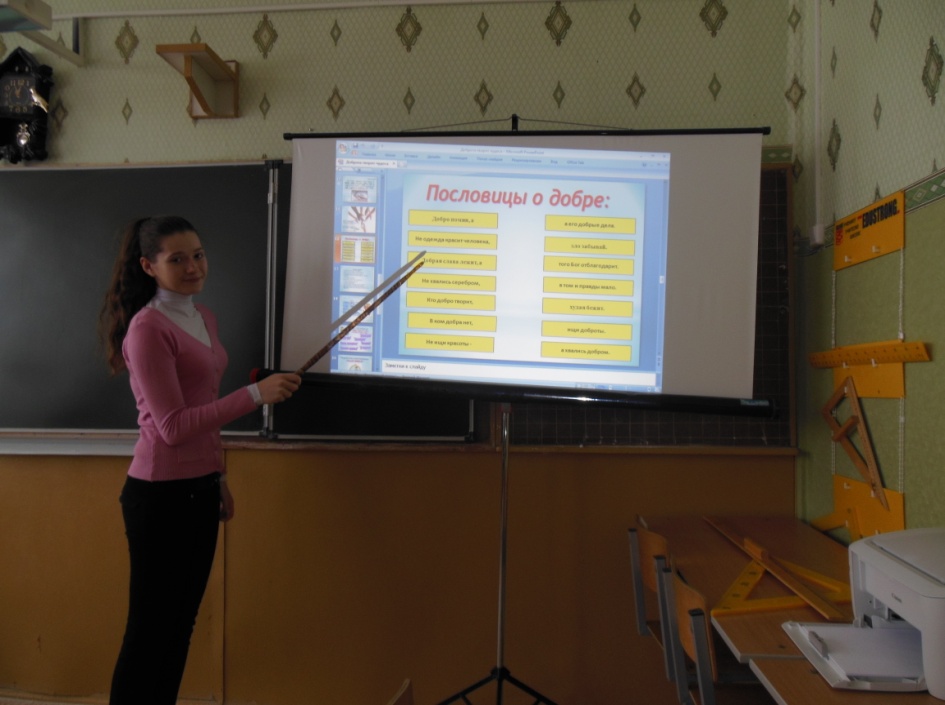 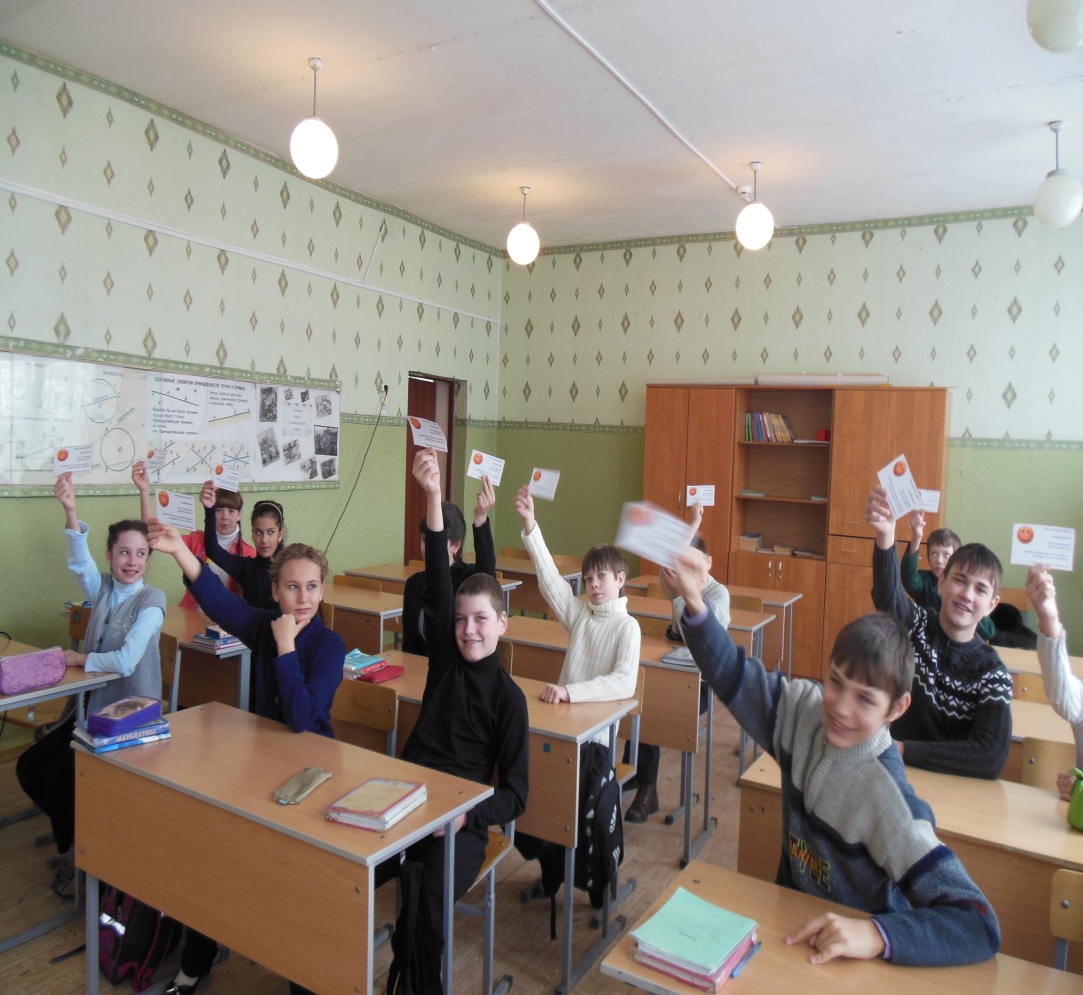 Уроки милосердия.
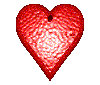 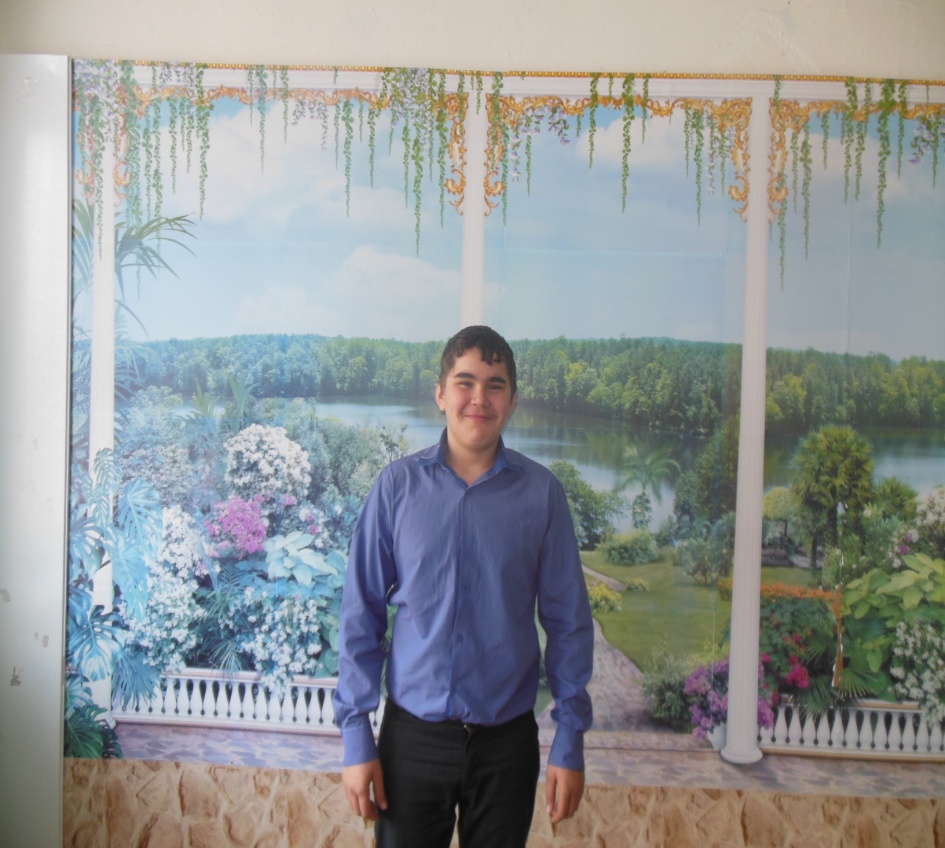 «Акции способствуют формированию гражданской и общечеловеческой ответственности, учат милосердию и любви к окружающей природе, Родине, семье и        людям».	
	Абдулвагабов Казбек, ученик 8 класса
Результаты работы:
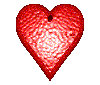 Сформировался сплоченный единый коллектив учащихся, родителей, учителей для работы по формированию милосердия, доброго отношения к окружающим людям.
В процессе работы были затронуты все возрастные категории населения  хуторов: от самых маленьких до старейших, самых  заслуженных жителей  родного края.
Было сделано много добрых, полезных дел, которые не оставили равнодушными  учащихся школы, жителей хуторов.
4. Расширили пространство взаимодействия с окружающим миром.
5.  Сделали нашу жизнь хоть на капельку добрее и сердечнее.
6. Зажгли в сердцах других людей желание делать добрые дела, не жить равнодушной жизнью.
7. Оформили альбом «Доброе сердце».
Доброе сердце!
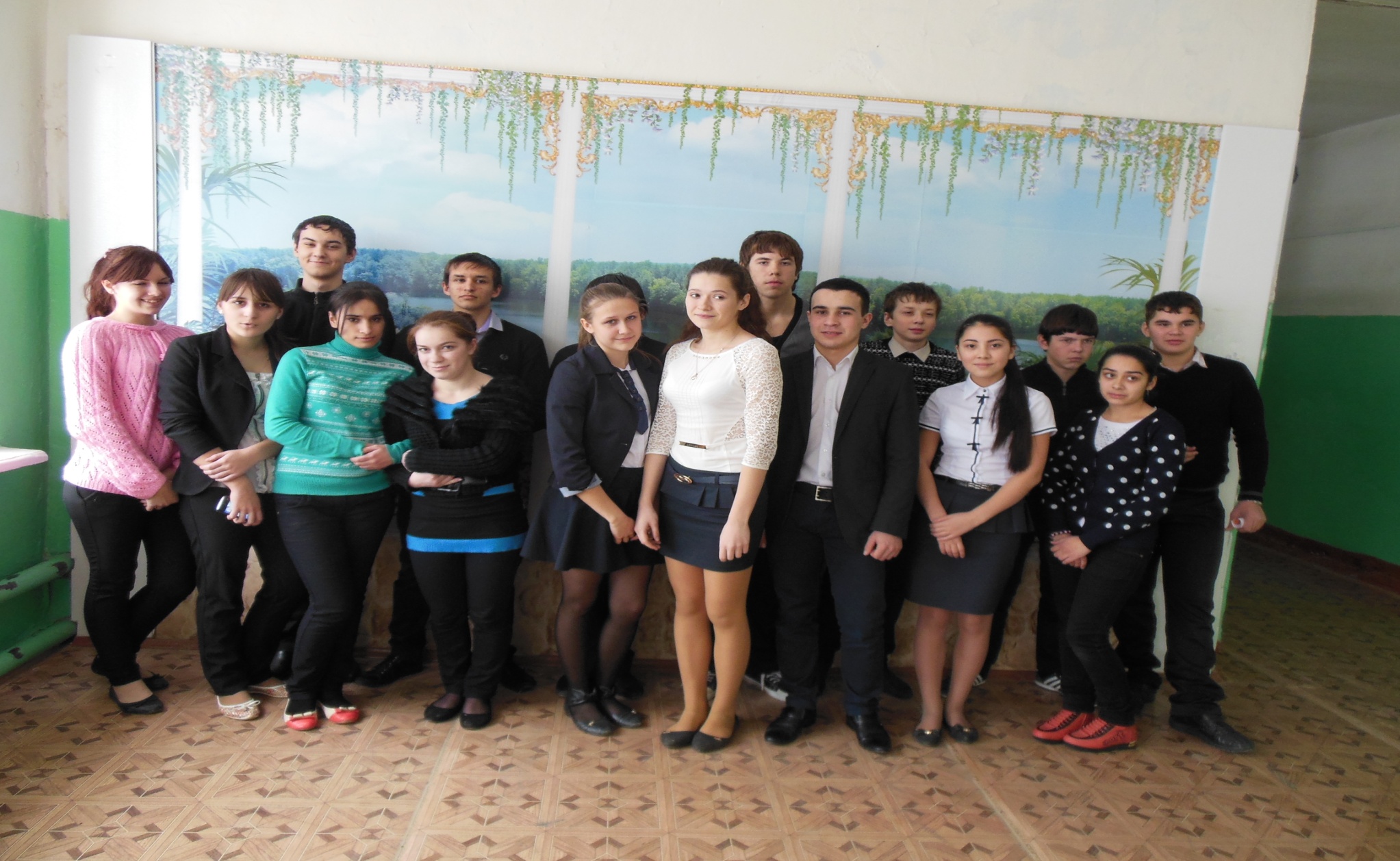 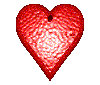 МКОУ «Захаровская СОШ» Клетского района 
Волгоградской области